Playing Well with Others: Procurement of Goods & Services with Federal Funds

Presented by Bob Lloyd
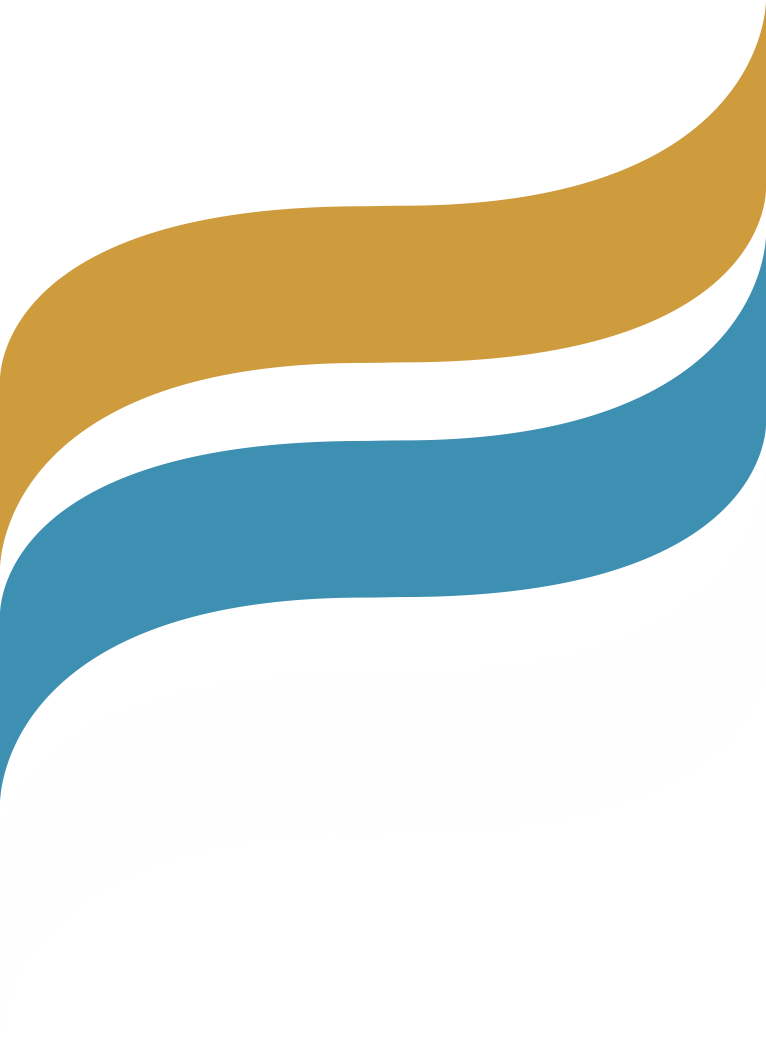 April 16, 2024
2025 Economic Development Conference for the EDA Denver Region
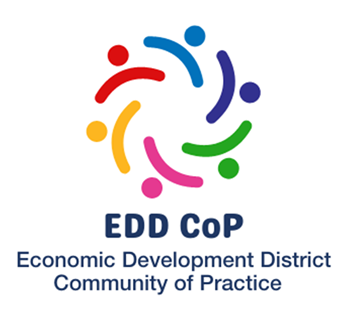 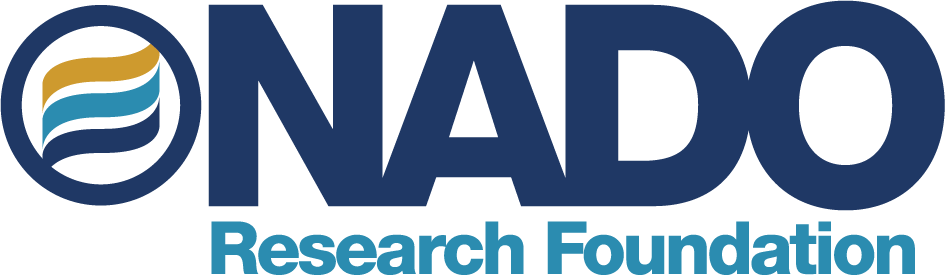 1
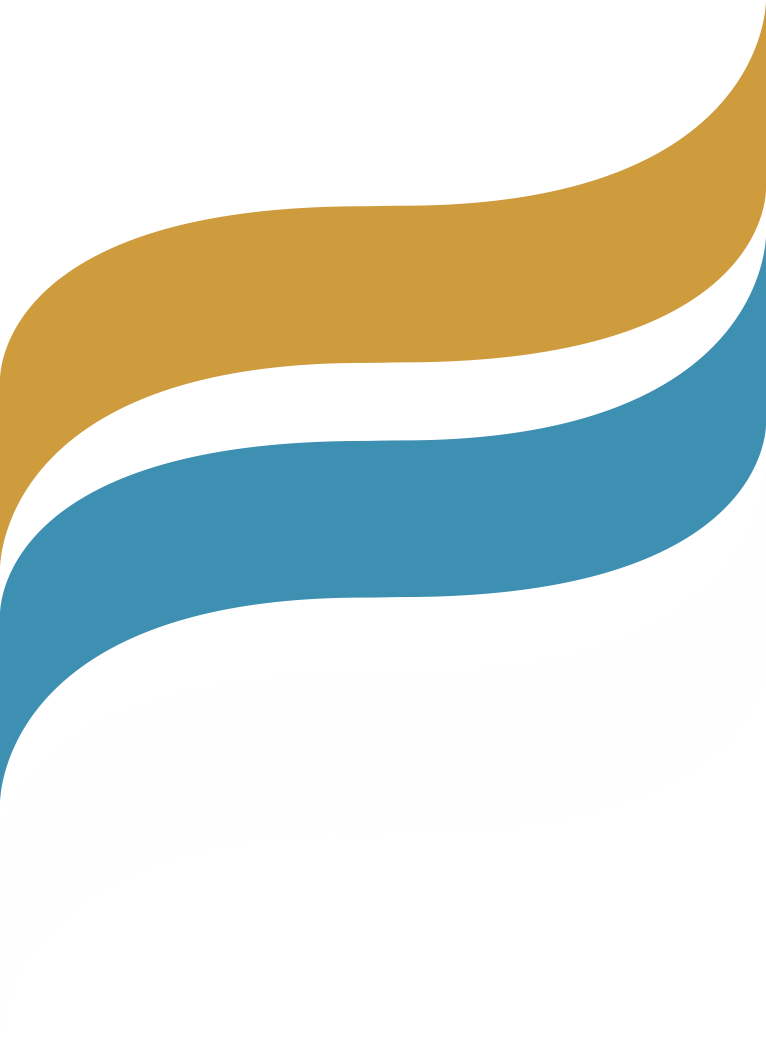 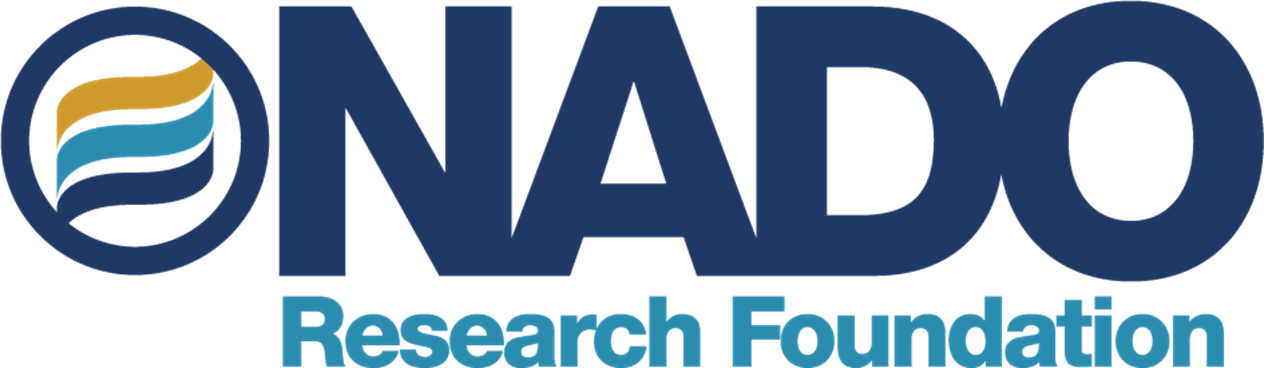 The NADO Research Foundation manages the EDD Community of Practice (CoP).  Through the CoP, NADO RF and its partners provide tools, resources, and networking opportunities for EDD staff to strengthen organizational capacity and better guide regions towards becoming more competitive, resilient, and equitable.

www.nado.org/EDDCoP 


The EDD CoP is made possible through an award from the U.S. Economic Development Administration, U.S. Department of Commerce (ED22HDQ3070106).  The statements, findings, conclusions, and recommendations are those of the participants, trainers, and authors and do not necessarily reflect the views of the U.S. Economic Development Administration or the U.S. Department of Commerce.
2
Bob Lloyd
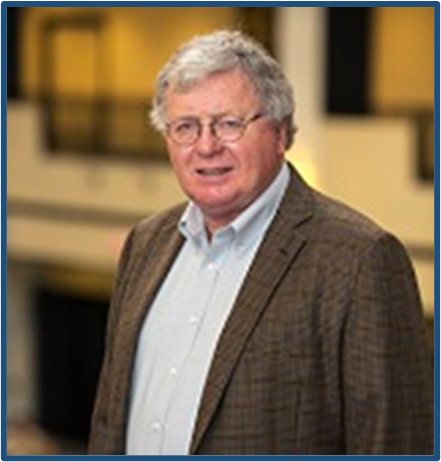 Bob Lloyd is a respected authority on policies and practices affecting the award, administration and oversight of federal grants, contracts and subawards.  He has nearly 40 years of experience in federal award implementation. Prior to starting his management consulting practice, he served as the executive director of the Grants Management Advisory Service and held staff positions in two large federally funded organizations. He has been a consultant, trainer or advisor to award and audit units in sixteen federal award-making departments and agencies, and to recipient and subrecipient organizations and their professional advisors. He is the principal author of A Guide to OMB Grant Reform and several other reference works on federal grants management and audits.
3
Procurement of Goods & Services Using Federal Funds
Back to Basics: Federal Award Relationships

Assistance vs. Acquisition
Defining Procurement

--- Merriam and Webster
--- Black’s Law Dictionary

Importance of the Proper Terminology

When Do Federal Funds Lose Their Identity?
4
Sources of Authority Affecting Procurement by Grant Recipients and Subrecipients
State Law Concerning Organization Status
    --- Financial Management
    --- Imposed Procurement Policies
Policies Adopted by Governing Body

Policies Imposed by Federal Funding Agencies
    --- U.S. Office of Management and Budget
    ----- Uniform Administrative Requirements, Cost Principles, and Audit Requirements for Federal Awards (2 CFR 200)
    ----- Adoption of 2 CFR 200 in Title 2 CFR (12/26/14; 8/13/20; 4/22/24)


NOTE: The Federal Acquisition Regulation (Title 48 CFR)  does not apply to purchases 
using grant funds.
5
Key Concepts
Reliance on organizational procedures to the extent they meet federal standards

Organizations may or may have to adopt policies that are more strict than federal standards

Privity of agreement (2 CFR 200.318(k))
--- Funding agencies are not a party to recipient or subrecipient contracts
--- Recipient or subrecipient responsibilities and authorities
----- Pre-award—Solicitation irregularities, award protests
----- Post-award—Contract administration, agreement interpretation, claims, disputes

Possible funding agency involvement (2 CFR 200.325)
6
Steps in the Procurement Process
Code of Conduct

Acquisition Planning

Solicitation of the Marketplace

Competition

Source Evaluation


Source Selection

Contract Award

Contract Administration

Procurement Records
7
Code of Conduct
Conflict of Interest (2 CFR 200.318(c))
--- Familial
--- Financial
--- Organizational

Appropriate Steps
--- Acknowledge Applicability
--- Determine Status
--- Disclose Conflict
--- Recuse from Action
--- Enforce “Teeth,” if Necessary
8
Code of Conduct
Solicitation or Acceptance of Gratuities (2 CFR 200.318(c))
--- Stated Examples
--- Items of Nominal Value [“…as an inducement…”]

Federal Rules Allow Adoption of Greater Restrictions
--- The Organization’s Own Rules Then Become the Compliance Standard.
9
Procurement – Acquisition Planning
Identify Need to Purchase

Avoid Unnecessary Purchases

Consider Purchase Alternatives

Conduct Market Research
--- Get Help (SBA, MBDA, Federal OSDBU, Chambers of Commerce)

Engage in Cooperative Purchasing

Prepare “Should Cost” Information

Manage the Supply Chain

Geographic Preference Rules (2 CFR 200.322)
10
Preferential Procurement
2 CFR 200.322(a-b)
--- General Buy American Statement (Based on Trump and Biden EO’s)

2 CFR 200.322(c)
--- Based on Build America Buy America (BABA) Act
----- Adopted as part of the Infrastructure Investment and Jobs Act
        (aka “Bipartisan Infrastructure Law”)

State or Local Preference: Policy Change

Recovered Materials (2 CFR 200.323)
11
Build America, Buy America (BABA)
Separate designated OMB unit (Made in America Office (MIAO))

Separate regulations (2 CFR 184)
--- Buy America Sourcing Preference
--- Inclusion in federal award agreement
----- Flow-through
----- To be interpreted broadly
--- Standards for types of materials
--- Waivers
----- Public interest
----- Nonavailability
----- Unreasonable cost
----- General applicability (determination for multiple awards)
--- Exemption: Portions of the Stafford Act (Disaster Assistance)
12
BABA Resources
2 CFR 184

OMB Commentary on 2 CFR 184 (88 FR 57787)

OMB Implementation Memorandum (M-24-02, 10/25/23)

Waiver Information by Federal Agency (www.madeinamerica.gov)
13
Acceptable Procurement Methods
Micro-purchase: < $10,000
--- No Competition Required

Small Purchase: > $10,000; < $250,000
--- Solicitation of an “Adequate Number of Sources”

[Competitive] Sealed Bids
--- Criteria for Use (2 CFR 200.320(b)(1))
--- Preferred for Construction

[Competitive] Proposals
--- Criteria for Use (2 CFR 200.320 (b)(2)
--- Architect and Engineering Services--“Brooks Bill”
--- Single Audit Services (2 CFR 200.509)
14
Acceptable Procurement Methods
Non-competitive Procurement
--- Micro-purchase
--- Only One Source Available
--- Emergency or Exigent Circumstances
--- Awarding Agency Authorization
--- Competition Determined to Be Inadequate

Time and Materials Contracts (2 CFR 200.318(i))
--- “Not to Exceed” Amount Imposed
--- Monitoring Role

Cost Plus Percentage of Cost Contracts Prohibited

Intergovernmental and Interlocal Methods (2 CFR 200.318(e))
15
Source Evaluation
Responsiveness
--- Timeliness
--- Completeness
--- Correctness

Responsibility 
--- Integrity
--- Past Performance
--- Compliance with Public Policy
--- Financial and Technical Resources
16
Source Evaluation & Selection
Avoid “Black Box Purchasing”

Advisable Documentation
--- Solicitation Documents
--- Contacts with Potential Offerors
--- Offers
--- Cost or Price Analysis, if Required
--- Notes of Persons with Selection Responsibilities
--- Scoring Summaries
--- Evidence of Suspension and Debarment Vetting (Excluded Parties List System on www.sam.gov)
--- Contract Award Placement
17
Cost or Price Analysis
Price Analysis
--- Comparison with Other Responsive Offers

Cost Analysis
--- Threshold Contract Amount (Federal Simplified Acquisition  Threshold)
--- Employed When Costs in Offers Are Required to be Broken Out
--- More than Arithmetic!
--- “Cost Realism”
--- Allowability and Allocability of Costs
----- Applicable Cost Principles
------- 2 CFR 200, Subpart E
------- 48 CFR 31.205
18
Source Selection
A “Sound and Complete” Agreement
--- Offer
--- Acceptance
--- Legal Content
--- Consideration
--- Jurisdiction
--- Obligations
--- Rights and Remedies
--- Severability
19
Federal Public Policy Clauses
2 CFR 200, Appendix II

“…as applicable…”

Criteria
--- Contracts Exceeding Specific Dollar Size
--- Nature of Activity
----- Example: Construction
------- Davis Bacon Act
------- Copeland “Anti-Kickback Act
------- Contract Work Hours and Safety Standards Act
20
Contract Administration & Oversight
2 CFR 200.318(b)

Objectives: Performance and Compliance

Access to Contractor and Its Records

Avoidance of Interference

What Tools Are Available?
--- Process Oversight
--- Delivery
--- Inspection
--- Acceptance
--- Payment
----- Promptness 
----- Retainage
--- Warranties
21
Procurement Records
2 CFR 200.318(i)

“…at a minimum…”

“History of the Procurement”

--- An “Audit Trail” from the Beginning

Rational for the Procurement Method Used

Rational for Contract Type Used

Source Evaluation and Selection Process and Result

Basis for Contract Price
22
Procurement Compliance Vulnerability
2 CFR 200.318(i)

“…at a minimum…”

“History of the Procurement”
--- An “Audit Trail” from the Beginning

Rational for the Procurement Method Used

Rational for Contract Type Used

Source Evaluation and Selection Process and Result

Basis for Contract Price
23
Inventory & Asset Management
Federal System Standards
--- Financial Management Standards (2 CFR 200.302(b)(4))
--- Internal Controls (2 CFR 200.303)
--- Property Management Standards (2 CFR 200.310-316)

Federal Definitions
--- Equipment (2 CFR 200.439)
--- Materials and Supplies (2 CFR 200.453)
--- Intellectual Property (2 CFR 200.315, 2 CFR 200.448)

Records Retention and Access (2 CFR 200.334-337)
24
Equipment Management Standards
2 CFR 200.313(c-e)

Equipment Records
--- Required Data Elements

Periodic Inventory

Control Procedures to Prevent Loss, Damage, or Theft

Maintenance Procedures

Disposition Procedures Providing for Competition
25
Questions?
Now

Later

Bob Lloyd
Consultant on Public Management and     
Government Relations
Telephone: (864) 235-8680
E-mail: consultlloyd@aol.com
26
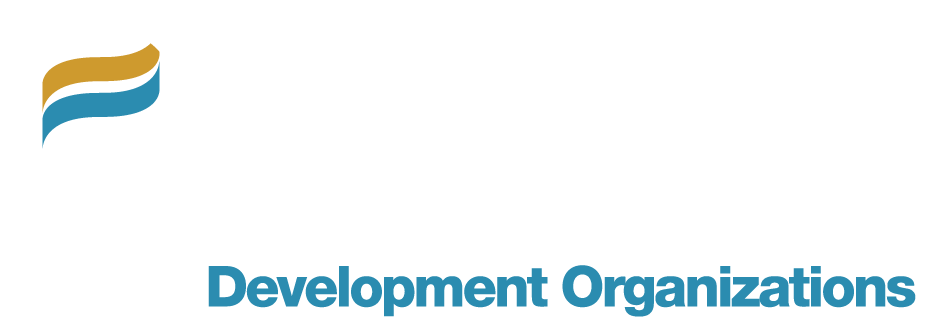 122 C Street, NW, Suite 830 | Washington, DC 20001
202.921.4440 | NADO.ORG
info@nado.org
27